Бренд «Методические рецепты ВсОШ»(разработка скринкастов, видеозанятий по разбору трудных заданий ВсОШ )
Власова Н.В.- школьный координатор РИП-ИнКО   «Школа как центр творчества и развития одаренности детей», учитель истории и обществознания БОУ г. Омска «Гимназия № 159»
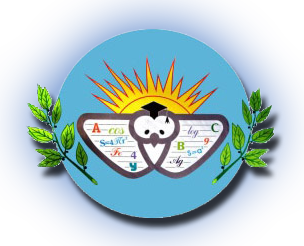 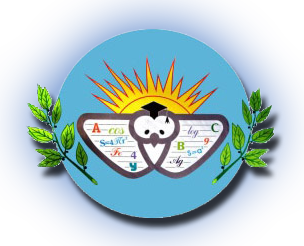 «Проблема»
Проблема заключается в низкой  результативности  участия обучающихся в муниципальном и региональном этапах ВсОШ. 
Использование методических рекомендаций в форме скринкастов  позволит учащимся в удобное  время подготовки  получить реальную помощь от профессионала по разбору сложных олимпиадных заданий по разным учебным дисциплинам.
Целевая аудитория: обучающиеся 5-10  классов,  педагоги.
«Цель и задачи проекта»:
Цель: повысить результативность  участия обучающихся гимназии в школьном и муниципальном этапах  ВсОШ.
Задачи:
Проанализировать результаты выполнения обучающимися гимназии олимпиадных заданий школьного и муниципального уровней.
Определить  типы заданий, вызывающие затруднения у обучающихся.
Разработать и снять скринкасты (видеозанятия), направленные на разбор сложных заданий ВсОШ.
Использовать разработанные инновационные продукты при подготовке обучающихся к ВсОШ.
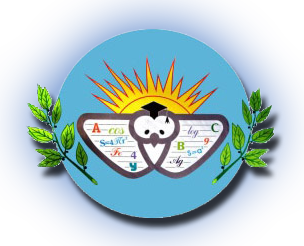 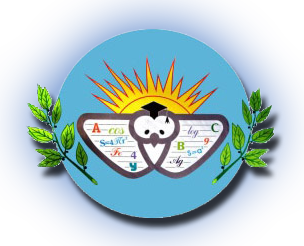 «Механизм реализации проекта»
«Анализ эффективности реализации проекта»
Данный инновационный продукт был размещен на сайте БОУ г. Омска «Гимназия № 159»  в открытом доступе для использования учителями математики, китайского языка, истории и обществознания при подготовке к школьному этапу Всероссийской олимпиады школьников.
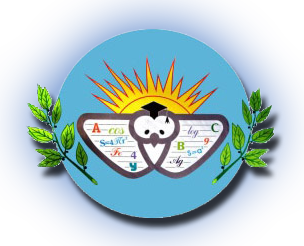 «Возможность использования в массовой практике».
Разработанный инновационный продукт (скринкасты по математике, истории, обществознанию, китайскому языку)  могут быть использованы педагогическими работниками во всех образовательных организациях